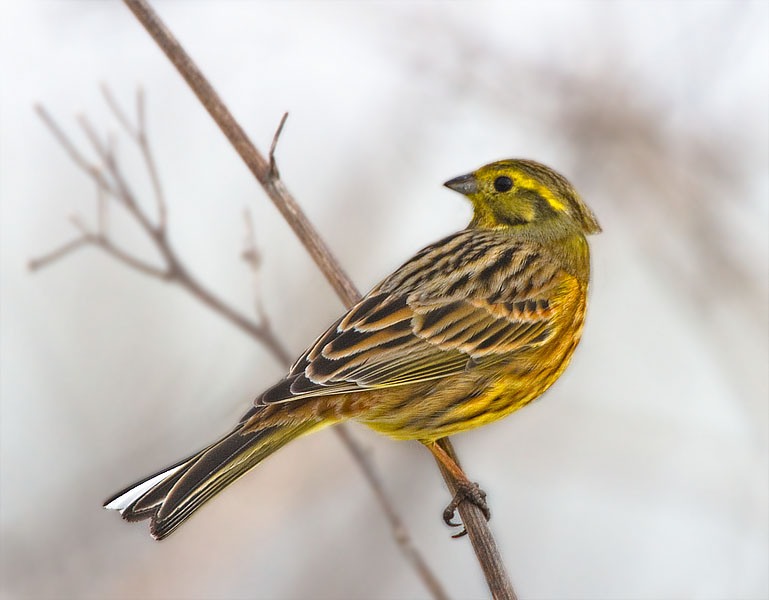 Скелет и мускулатура  птиц
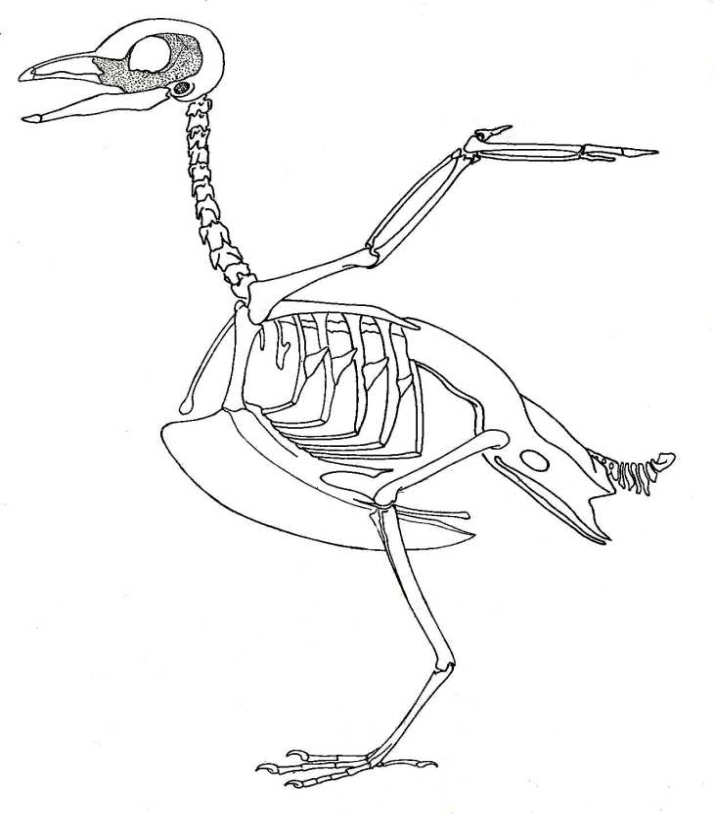 Макаров К.Е.
МОУ Центр образования № 49
город  Тверь
Опорно-двигательная система
Мускулатура
Скелет
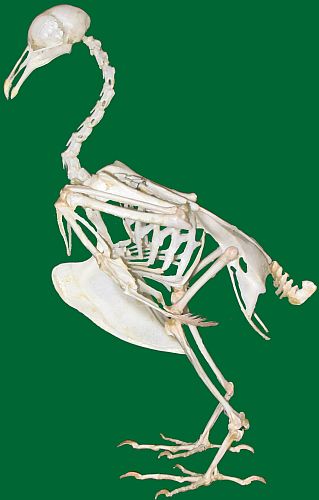 Что объединяет скелеты всех позвоночных ?
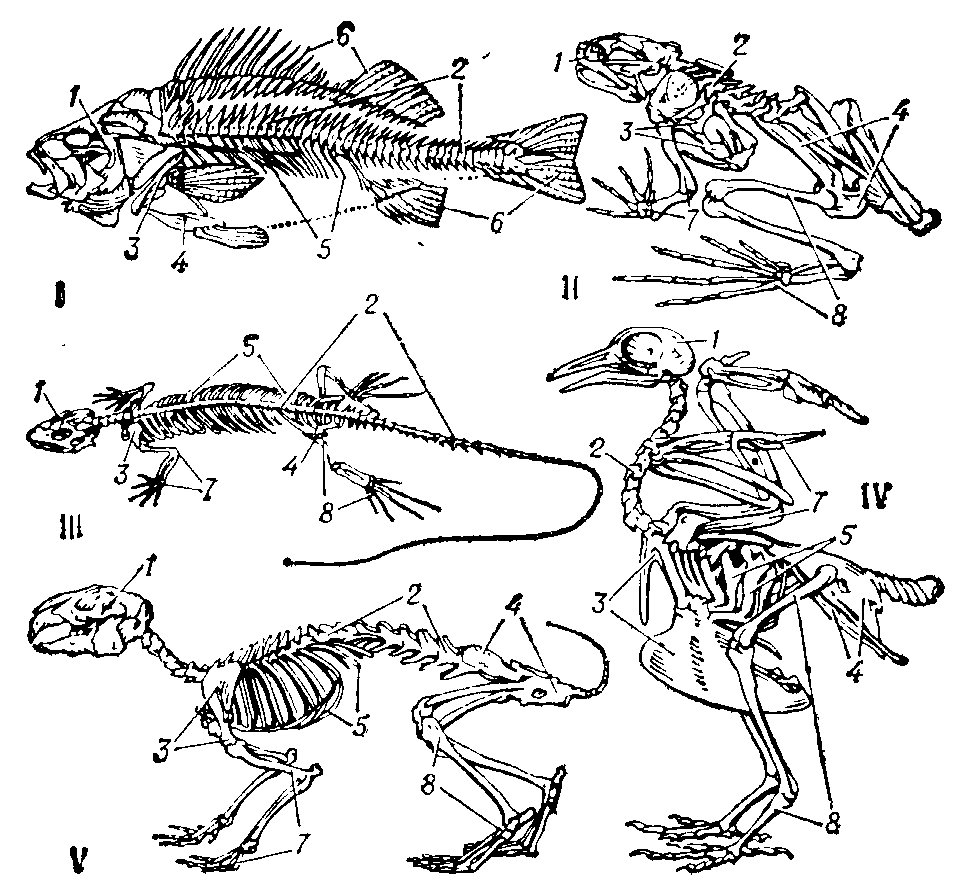 скелет птицы
Скелет птицы лёгкий.
Известковые соли и прочные соединения костей придают им прочность.

Лёгкость и прочность птичьих костей являются 
приспособлением птиц к полету.
Отделы скелета птиц
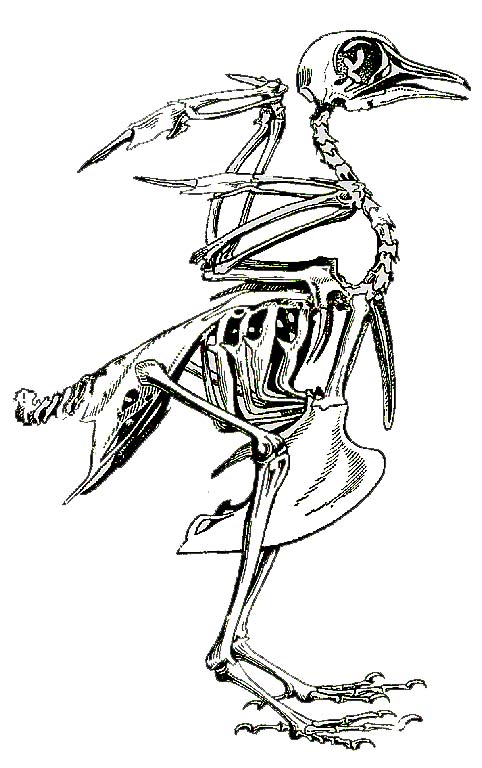 Череп
Особенности:
1 – тонкостенный
2 – имеет большие глазницы
3 – челюсти преобразованы в клюв
4 – отсутствие зубов
Отделы скелета птиц
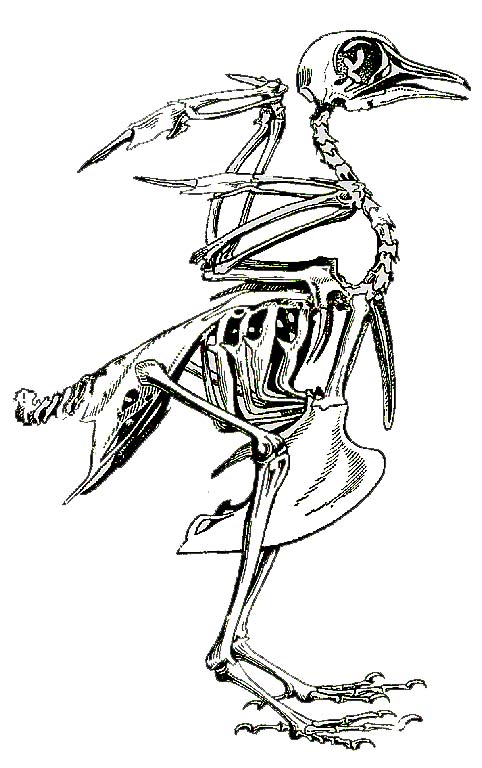 Позвоночник
Особенности:
1 – гибкий шейный отдел
2 – неподвижный в туловищном отделе
3 – короткий хвостовой отдел
4 – подвижные ребра
Отделы скелета птиц
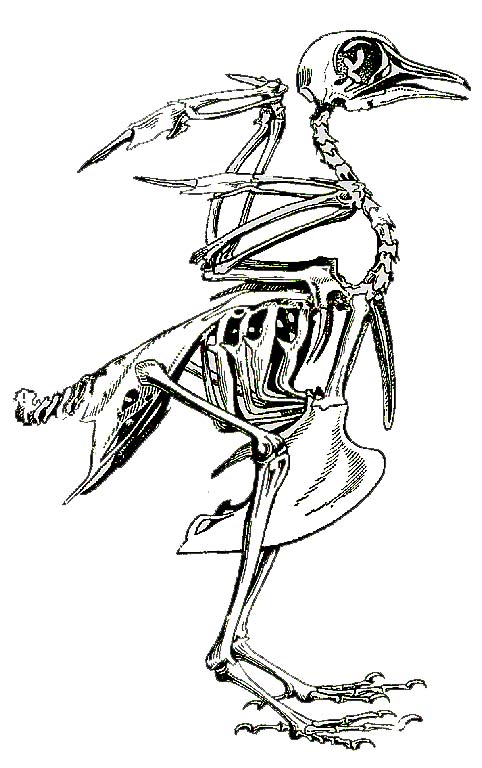 Плечевой пояс
Особенности:
1 – грудина имеет киль
2 – ключица в виде вилочки
Отделы скелета птиц
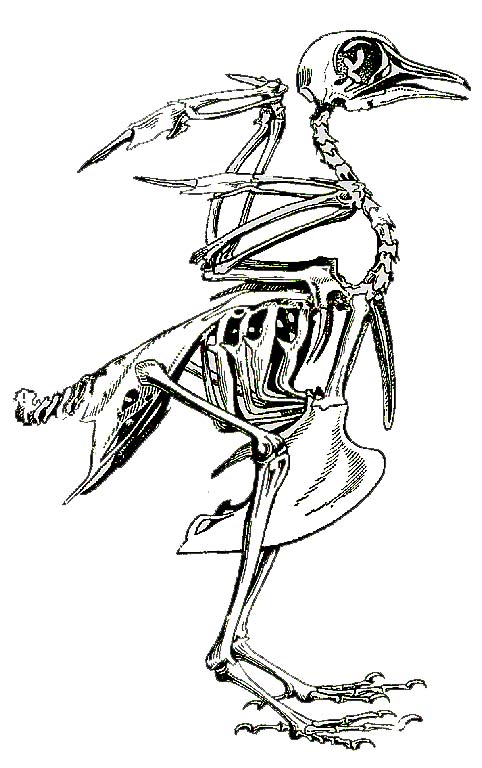 Тазовый пояс
Особенности:
1 – кости тонкие
2 – плотно срастается с      позвоночником
Отделы скелета птиц
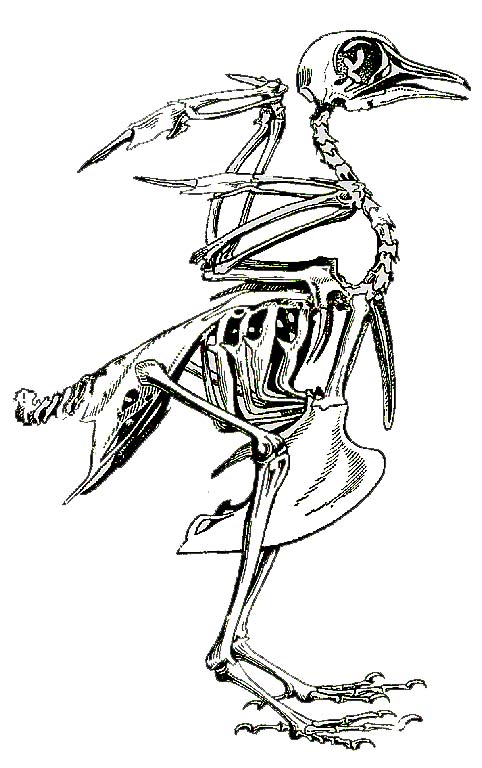 Скелет передней конечности
Особенности:
1 – кости длинные и полые
2 – пальцы срощены
Отделы скелета птиц
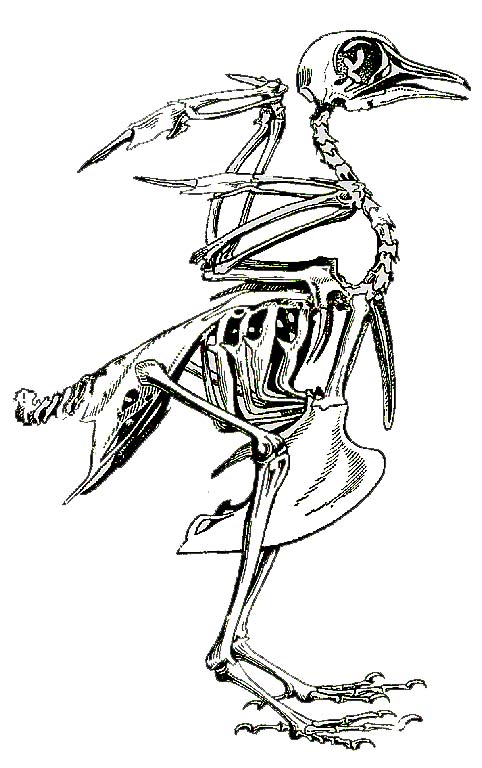 Особенности:
1 – кости длинные и полые
2 – стопа удлиненна 
( имеет цевку)
Скелет задней  конечности
Мускулатура птиц
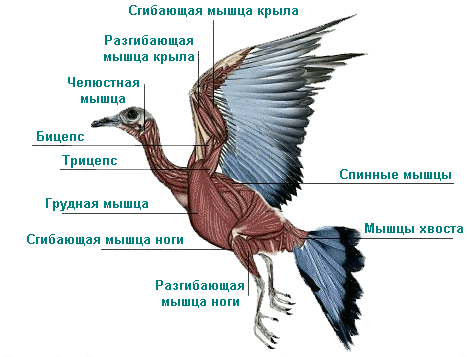 Расположение мышц на скелете передней конечности
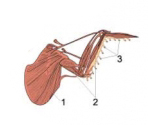 1 – большая грудная мышца
2 – разгибающая крыла
3 – мышцы кисти
Развитие мускулатуры зависит от образа жизни птицы
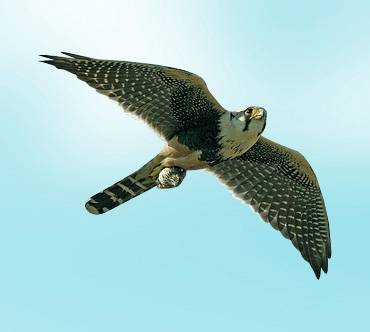 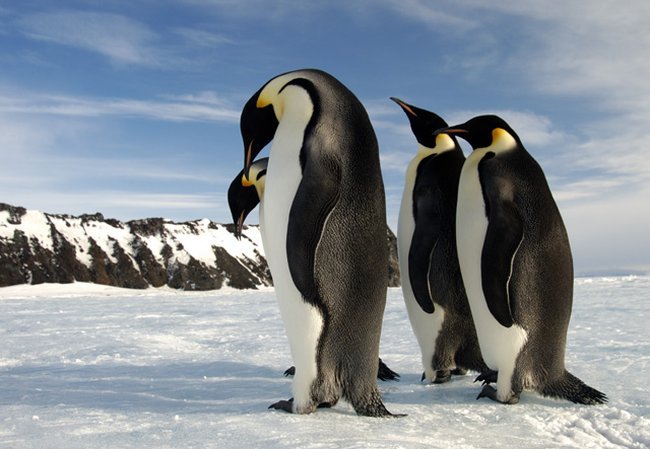 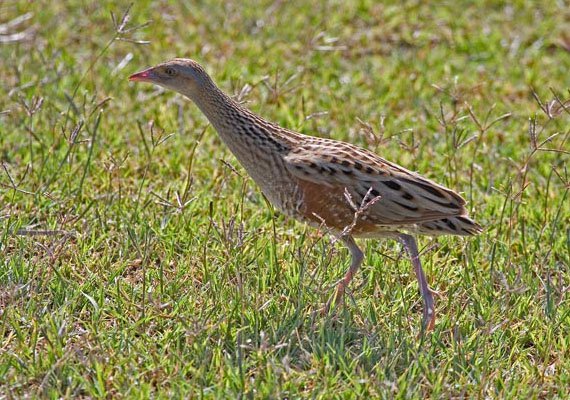 Какая группа мышц развита сильнее?
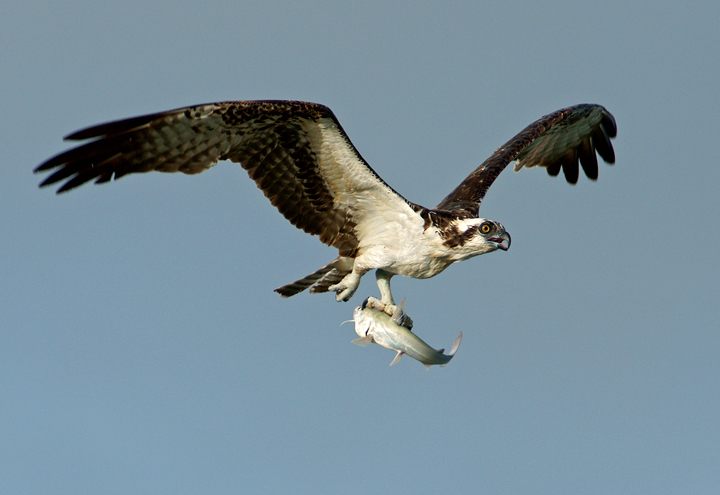 Какая группа мышц развита сильнее?
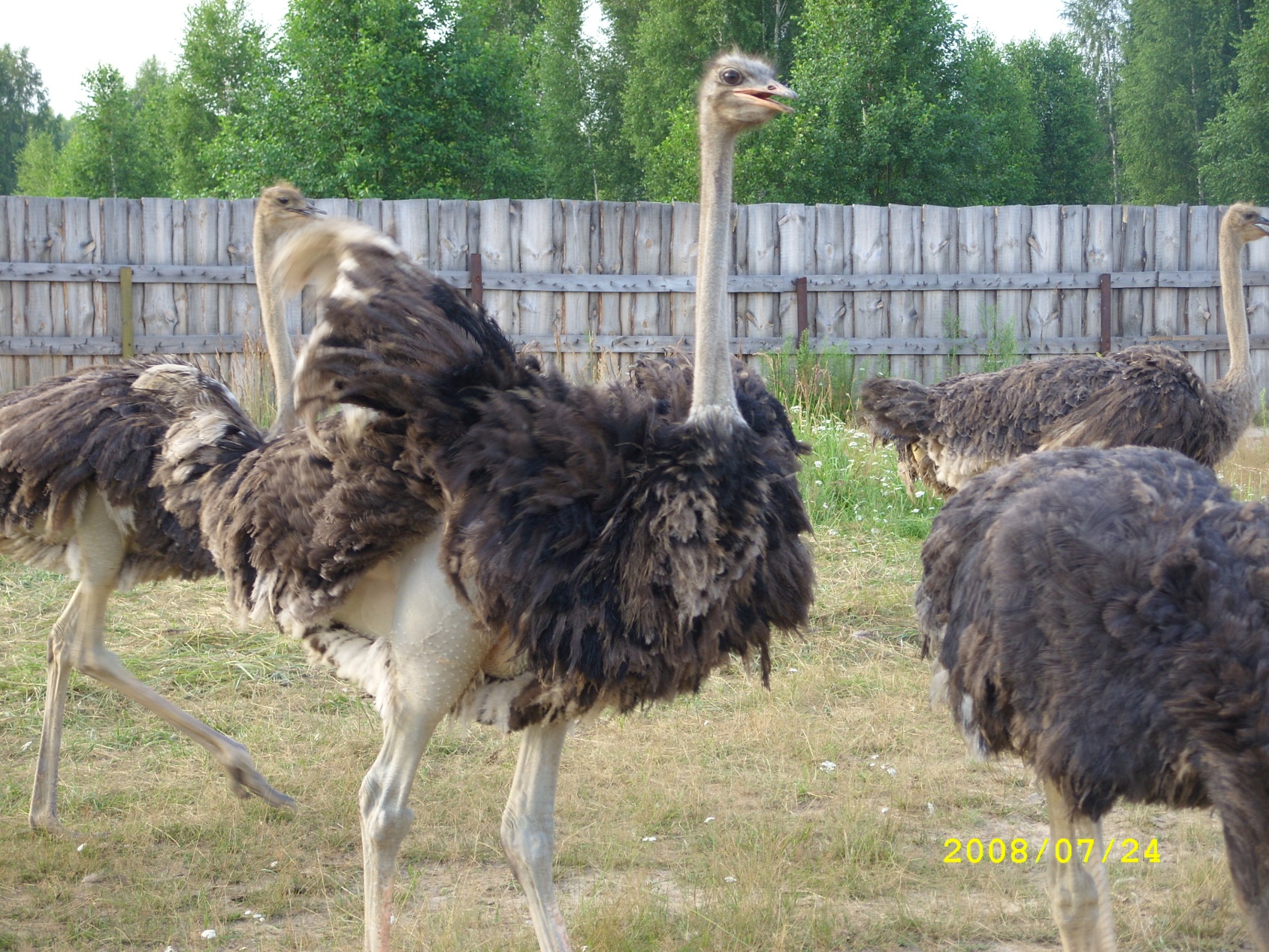 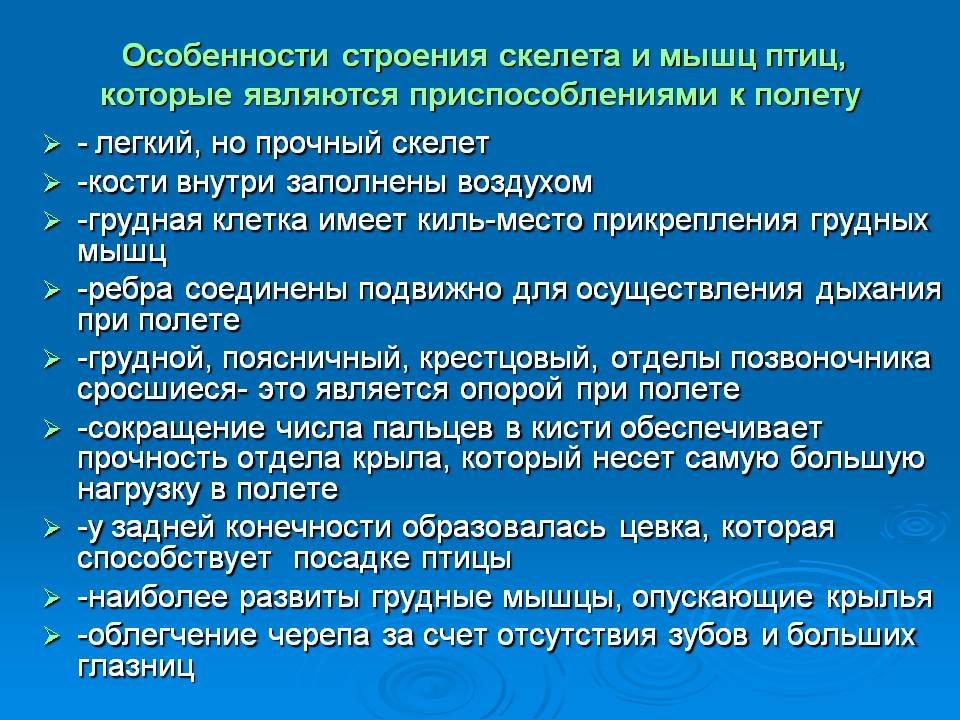